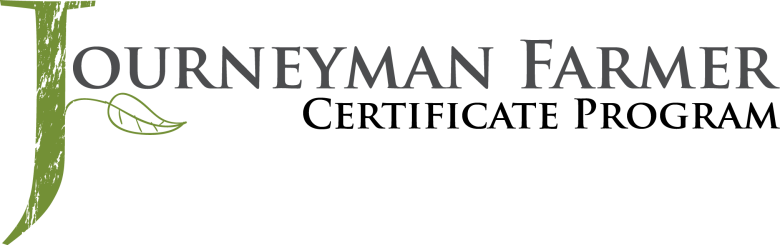 Small Ruminant Production
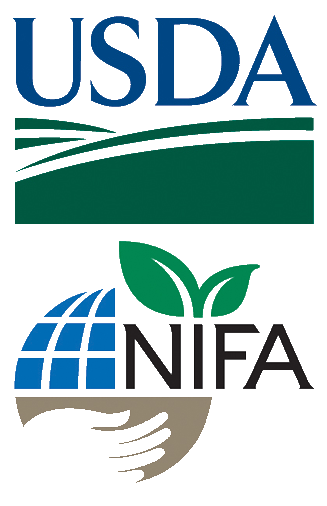 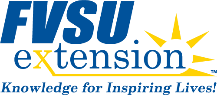 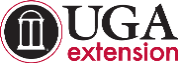 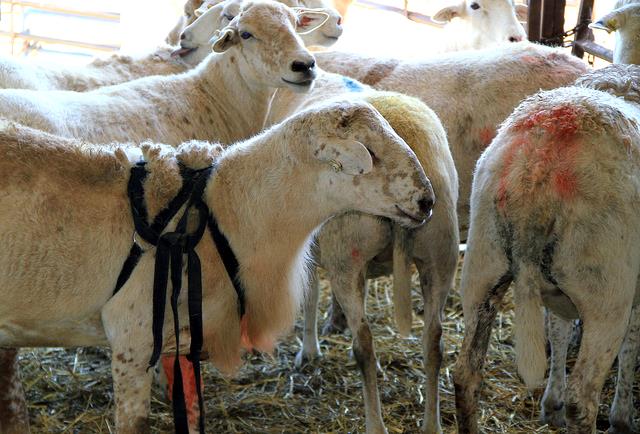 Session 3Sheep and Goat Breeding
Dr. Niki Whitley
Extension Animal Science Specialist
Fort Valley State University
Slides/pictures from Dr. Kevin Pelzer, Virginia-Maryland CVM and Susan Schoenian, University of Maryland Extension)
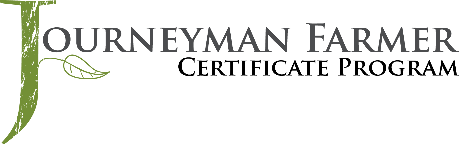 Learning Objective
Understand best management practices for breeding
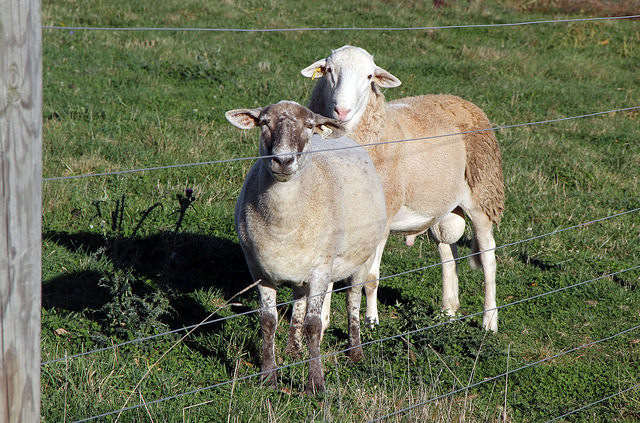 Reproductive Characteristics
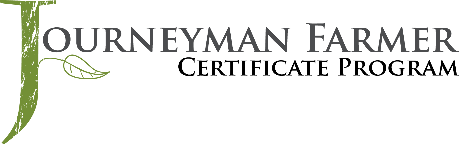 Basic breeding information
Seasonal breeders (mostly Fall/Winter)
Some can breed before or after that time but usually fewer get pregnant and they have fewer babies (mostly singles)
Can use hormones to breed out of season (i.e. CIDRs - approved  for sheep only)
Females: Breed first time at 75% of mature body weight and 8-10 months of age
Males: Usually a minimum of 8-10 months of age (only a few non-aggressive females); preferably at least 1 year; can breed as early as 4 months of age
Estrus (Heat) Behavior
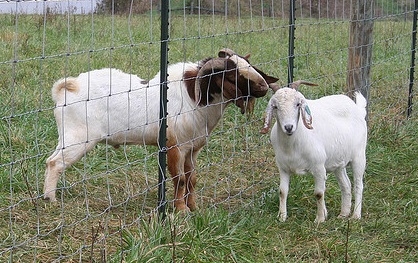 Ewe
Seeks  ram
Swollen vulva
Doe
Seeks male
Wags tail
Vocalizes 
Swollen vulva
Clear-cloudy-milky white mucus
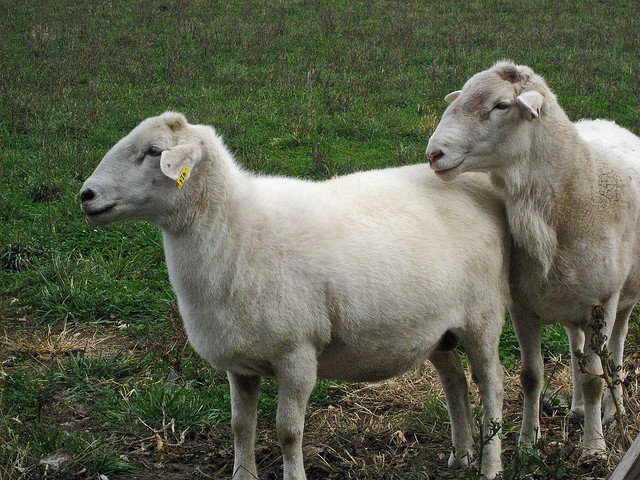 Photos: Susan Schoenian
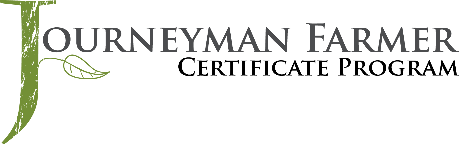 Breeding Management
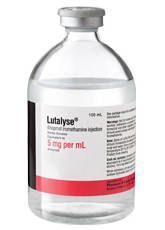 Goat females seem to come into heat at the same time when exposed to buck
If during the breeding season, can use hormones to get the does (or ewes) into heat at the same time for birthing at same time (so can schedule labor) and for marketing 
Prostaglandins, i.m., two shots, 9-11days apart or single shot (60-70%); do not use if previously exposed to males – may abort them; use with veterinarian input
CIDRs (use as directed; approved/sold for sheep)
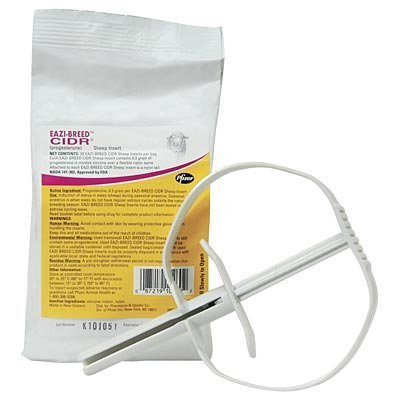 www.zoetisus.com
No products, companies or manufacturers are being endorsed
Breeding Management
Fewer females per male if synchronized to be in heat at the same time
1 mature, proven male per 30-40 females not synchronized
1 mature, proven male per 15-20 females synchronized 
Depends on age, breed and time of year (younger males – 1 per 15-20)
Large groups: 3-5 males/100 females
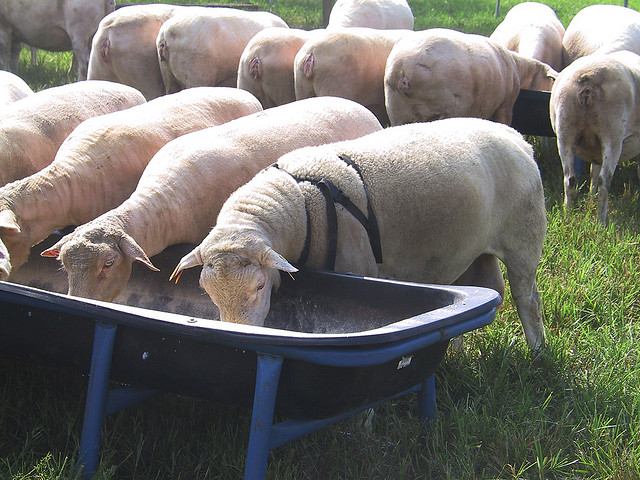 Photo: Susan Schoenian
Breeding Management
Two-four weeks prior to breeding
Vaccinate for Chlamydia and Campylobacter if needed
Breeding Soundness exam for males if possible
Check udders
Move into breeding groups? 
Male lease?
Feed extra to ewe/does to increase twinning
At least 2 weeks prior to introducing breeding males
Feed ½ lb of grain per head per day above normal
Place on lush/new pasture
Trim feet and deworm if needed
Breeding Season
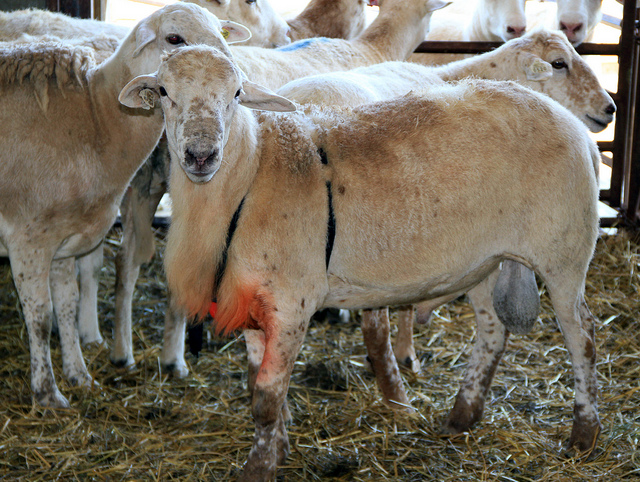 Sheep minimum 28 days, Goats minimum 32 days; controlled season usually around two heat cycles plus a couple of days
Watch for weight loss in males
Marking harness can help determine females bred (mounted)/which male bred which female 
Can breed one female at time (hand-mating)
Photo: Susan Schoenian
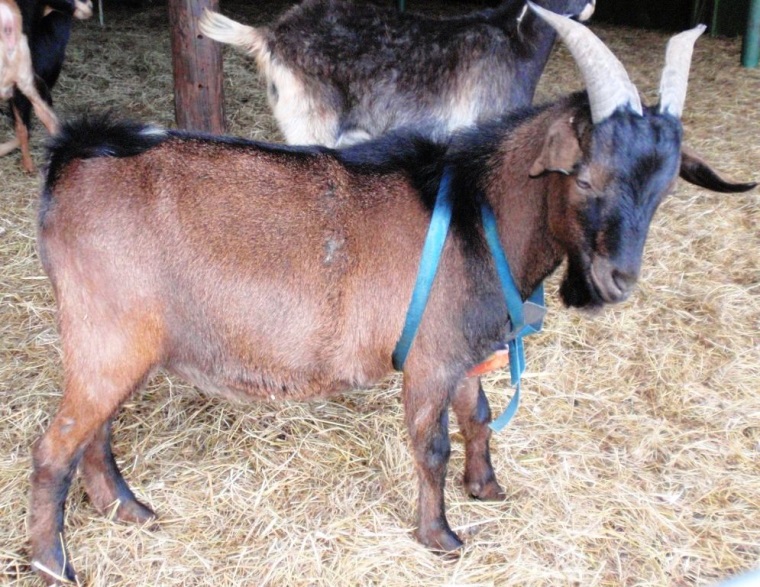 Photo: Niki Whitley
Breeding Season
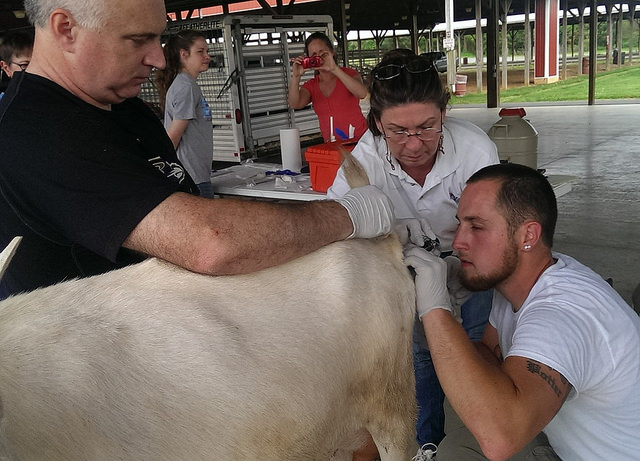 Artificial insemination (AI)
Easy with goats (can learn yourself); common with dairy goats
Can use expensive/rare breed male (frozen semen) 
Sheep usually surgical AI (laparoscopic), not as good pregnancy rates
VSU doing research into fresh semen and vaginal AI in sheep with pretty good results; teaching producers in their area
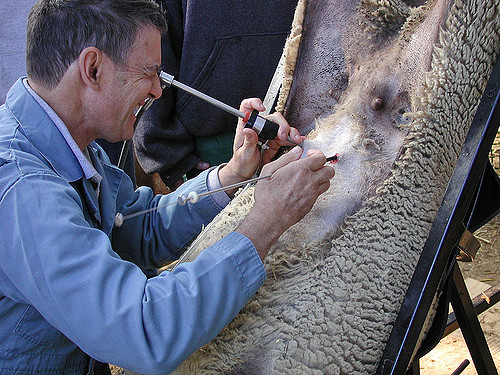 Photos: Susan Schoenian
Pregnancy Diagnosis
Did they come back in heat?
Trans-rectal/Transabdominal; ultrasound; if experienced can tell at 24 days after male removal (easier the farther along they are) 
Blood test (Biopryn: www.biotracking.com); no earlier than 30 days after male removal
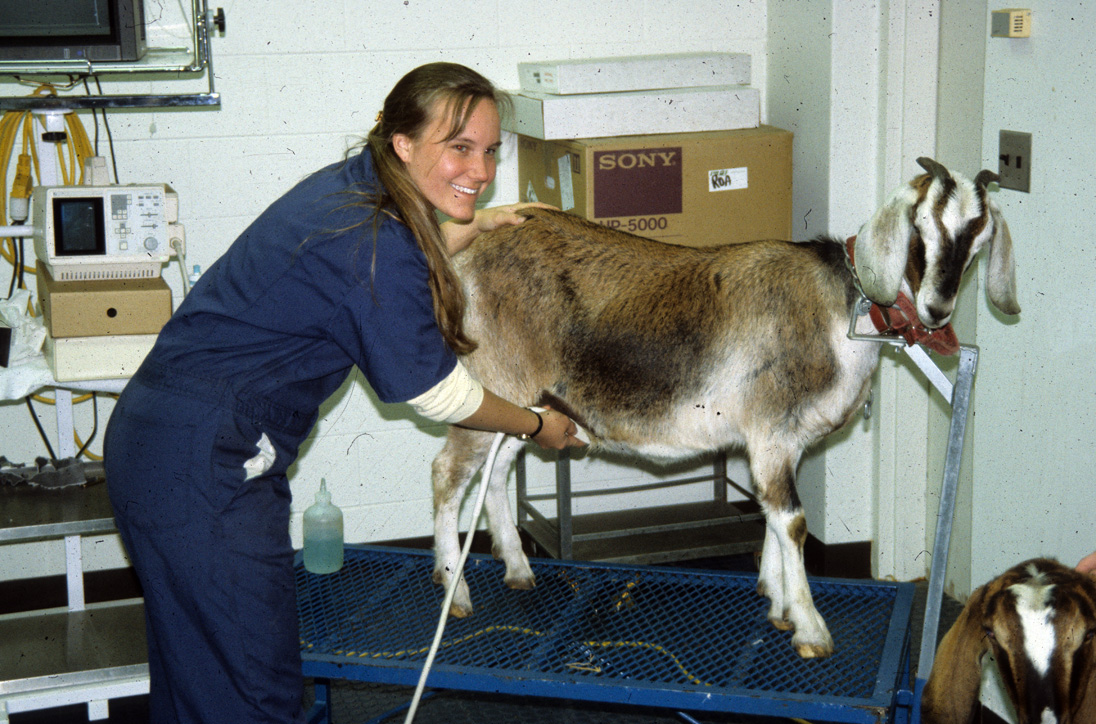 Additional Resources
Goats:
http://articles.extension.org/pages/19720/goat-reproduction-puberty-and-sexual-maturity
http://www2.luresext.edu/goats/training/reproduction.html
http://aces.nmsu.edu/pubs/_d/D704.pdf

Sheep:
http://aces.nmsu.edu/sheep/sheep_reproduction/breeding_habits.html
http://ag.ansc.purdue.edu/sheep/articles/repromgt.html
www.sheep101.info/201/ewerepro.html
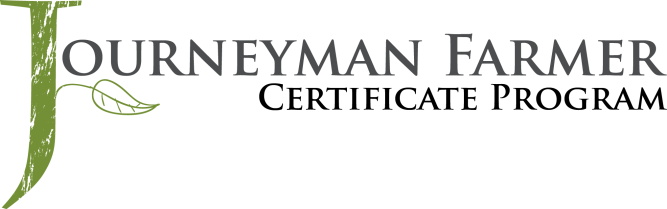 This material is based upon work that is supported by the National Institute of Food and Agriculture, U.S. Department of Agriculture, under award number 2015-70017-22861.
Beginning Farmer and Rancher 
Development Program
Developing the Next Generation
 of Sustainable Farmers in Georgia Grant
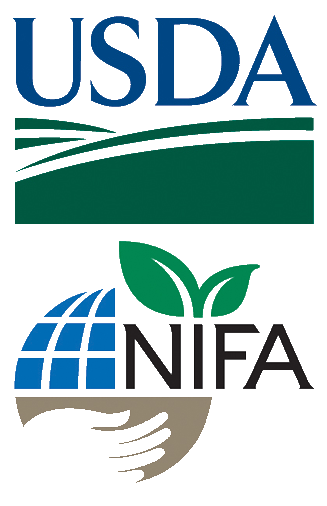 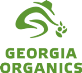 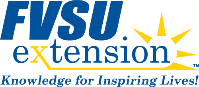 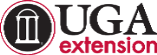